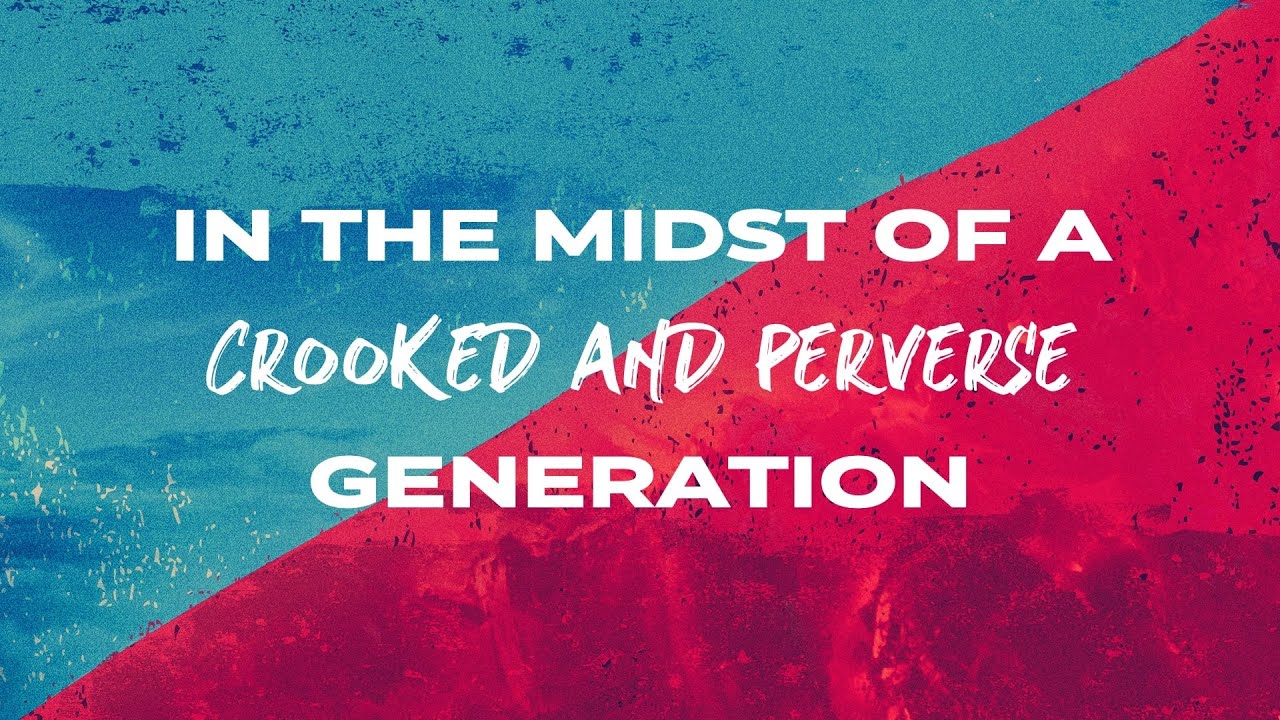 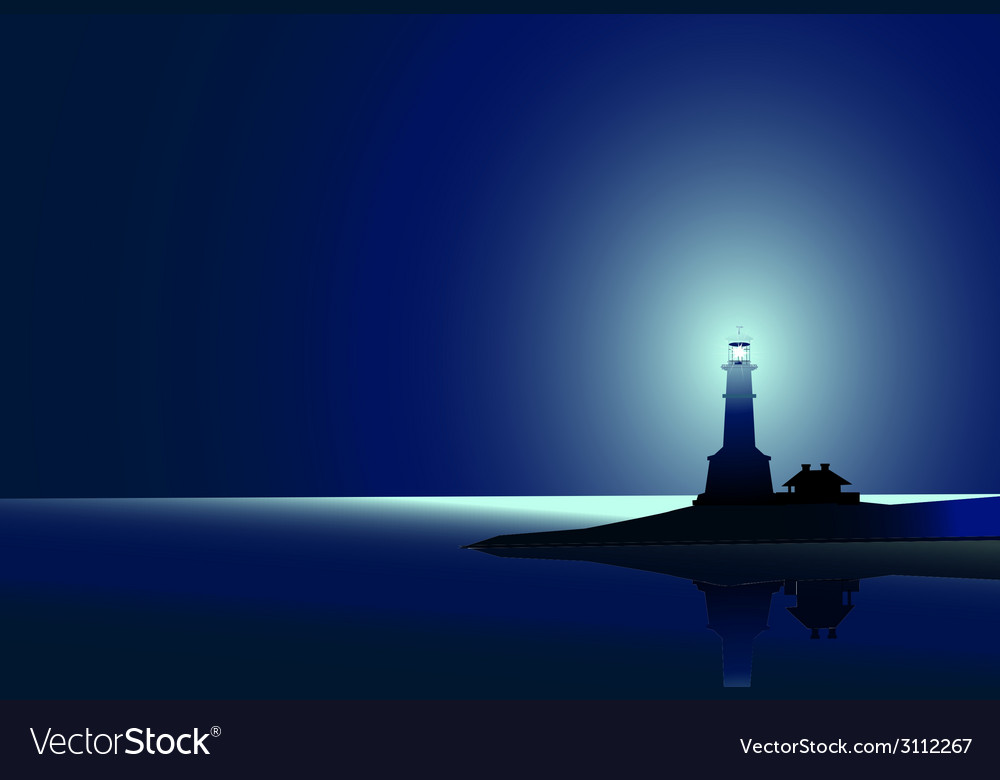 “That you may become blameless and harmless, children of God without fault in the midst of a crooked and perverse generation, among whom you shine as lights in the world.”

Philippians 2:15
Crooked
skolios
“warped, winding (figuratively) perverse” 
The opposite of straight

“Scoliosis” (curvature of the spine) comes from this Greek word
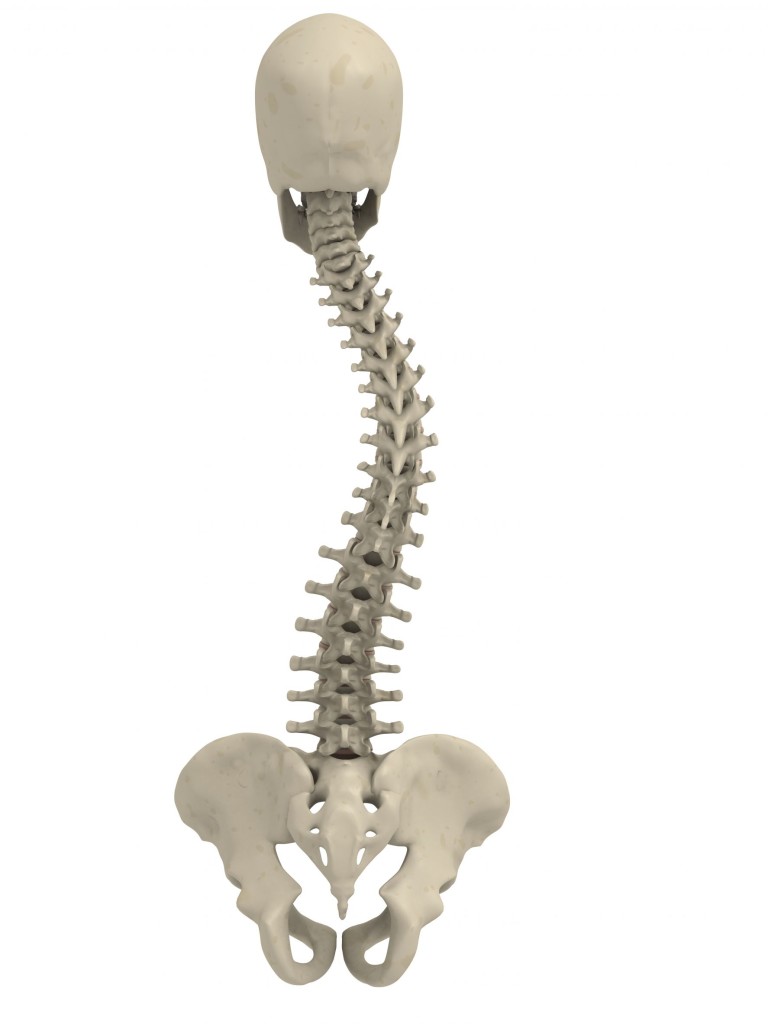 Perverse
disatrepho
“to distort, misinterpret, or morally corrupt” 

Distorted, out of shape, as when a potter’s vessel had become misshapen.
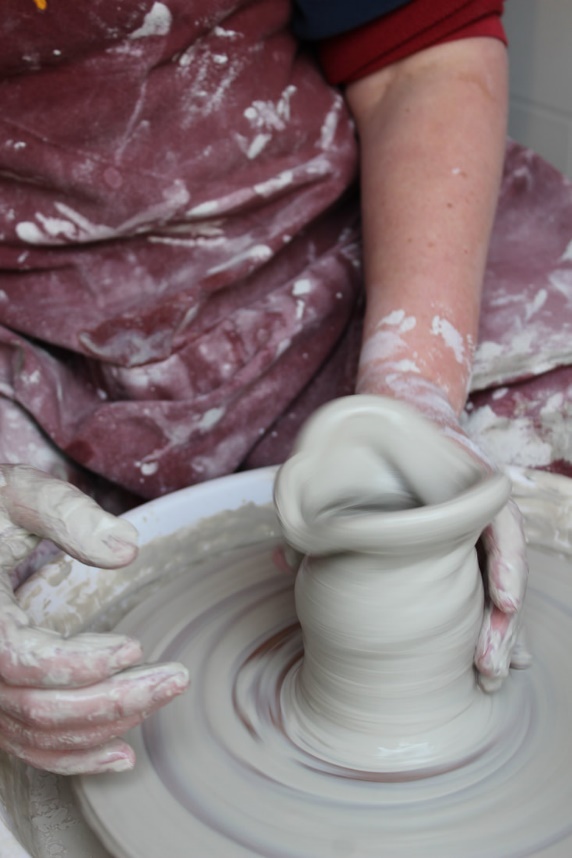 Our Crooked and Perverse Generation
Homosexuality
Deut. 23:17; Rom. 1:26-27; Jude 7
Gender Identity
Matt. 19:4; Ps. 139:13-14, 16
Abortion
Luke 1:41; 2:16; Rom. 1:31
Pornography
Matt. 5:28; Ps. 119:37; Job 31:1
Living in Our Crooked and Perverse Generation
This isn’t anything new
This world isn’t our home (Phil. 3:20)
Conduct ourselves as children of God (Phil. 2:14-16)
Let our light shine (Phil. 2:15)